Inequalityin Asia and the Pacific
Inequalities are multidimensional
Inequality of Opportunities
Opportunity: as access to electricity falls, inequality increases
Horizontal Inequalities
Horizontal inequalities: e.g. Caste, Rural
In India: caste is still the 3rd most important factor in determining access to a range of opportunities (1st: wealth, 2nd: residence)

In Indonesia: opportunity gaps are closing, but more slowly for residents of rural areas, outside Java
Women are more represented  in vulnerable employment
Source: ILO estimates
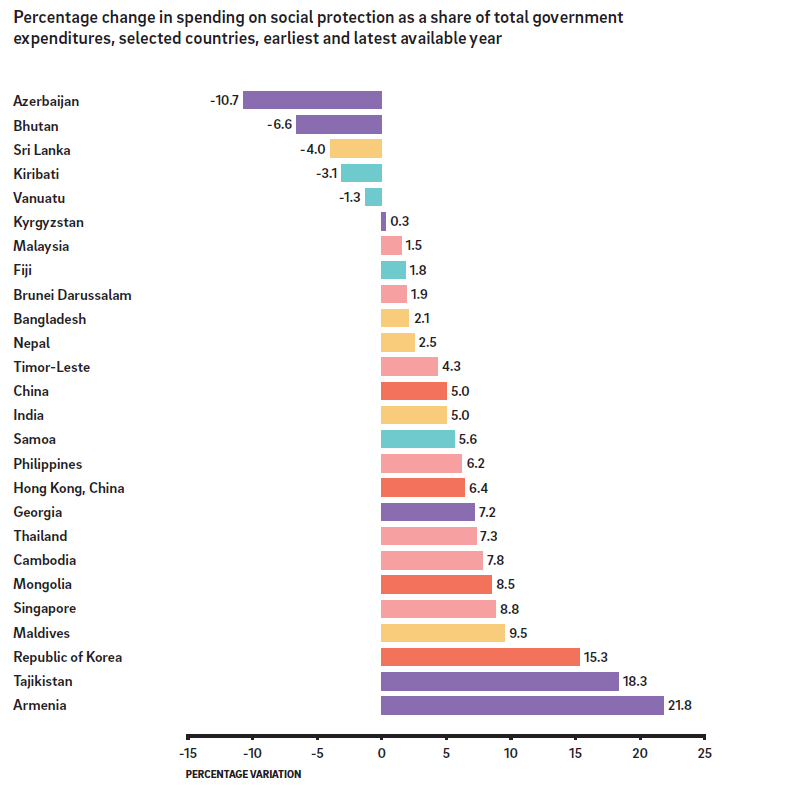 However, some positive trends:increased spendingon social protection
Source: ESCAP, based on ADB Key Indicators for Asia and the Pacific, 2014
For more information:

Email: escap-sdd@un.org
Website: www.unescap.org
[Speaker Notes: So I thank you for your time and welcome your questions.]